Summer Tennis Camps 2024
At the Sportscenter Tennis Club
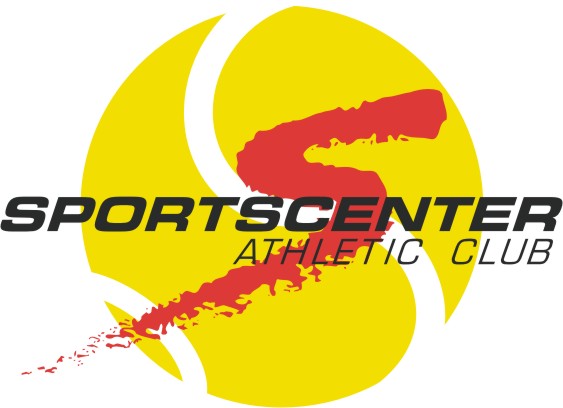 Session Dates
6/10 -- 6/13  (Week 1) 6/17 -- 6/20  (Week 2)   6/24 -- 6/27  (Week 3)
6/30 – 7/6  (No Camp)
7/8   -- 7/11  (Week 4)
7/15 – 7-18   (Week 5)
7/22 – 7/25  (Week 6)
Weeks  5 & 6 will also include  Girls Middle & High School Pre -Season Camps
11 am to 1:00 pm
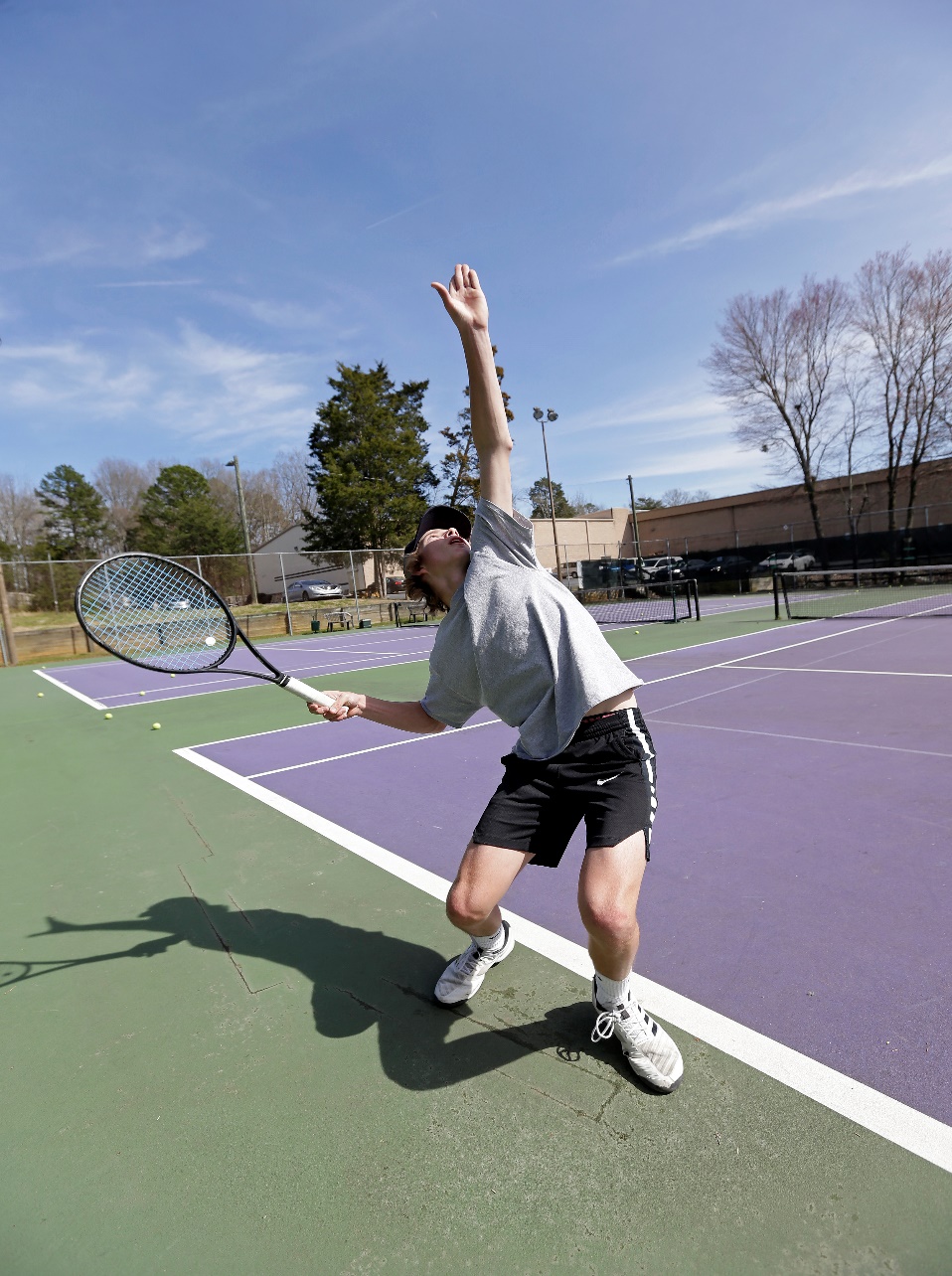 Days / Times
Monday – Thursday
9:00 pm to 11:00 pm
For Kids 6-11 yrs. old
Limited to 1st  16 Kids
11:00 am to 1:00 pm
For Kids 12-18 yrs. old
Limited to 1st 16 Kids
*Ages 6 – 18*
Fridays are used as rain make up days for camps!
Cost	            SC Members	               Non -SC Members
Daily Rate 	
Weekly Rate
Two Week Rate			    $   35                  
$ 110     
$ 190     				    $   45   
$ 150    
$ 230
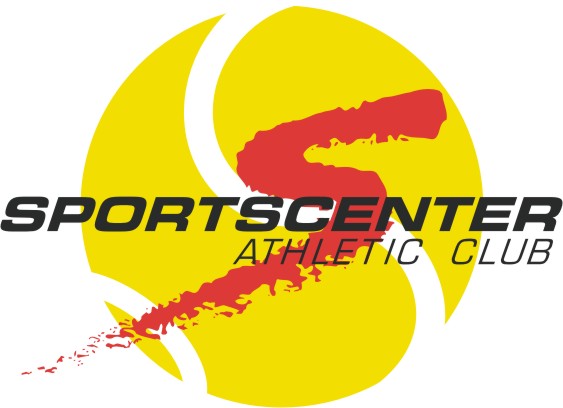 Player Name: ________________________________________
Player Age: _____   School: _____________________________
Player Cell: ________________ Parent Cell: ________________
Player Email: _________________________________________
Parent Email: ________________________________________
Parent Name: ________________________________________
Weeks Attending (circle): 	1   2   3   4   5   6
To Register Contact: 	 	  Mark Allen 
			704-906-3123
		        mark.allen@sportscenternc.com
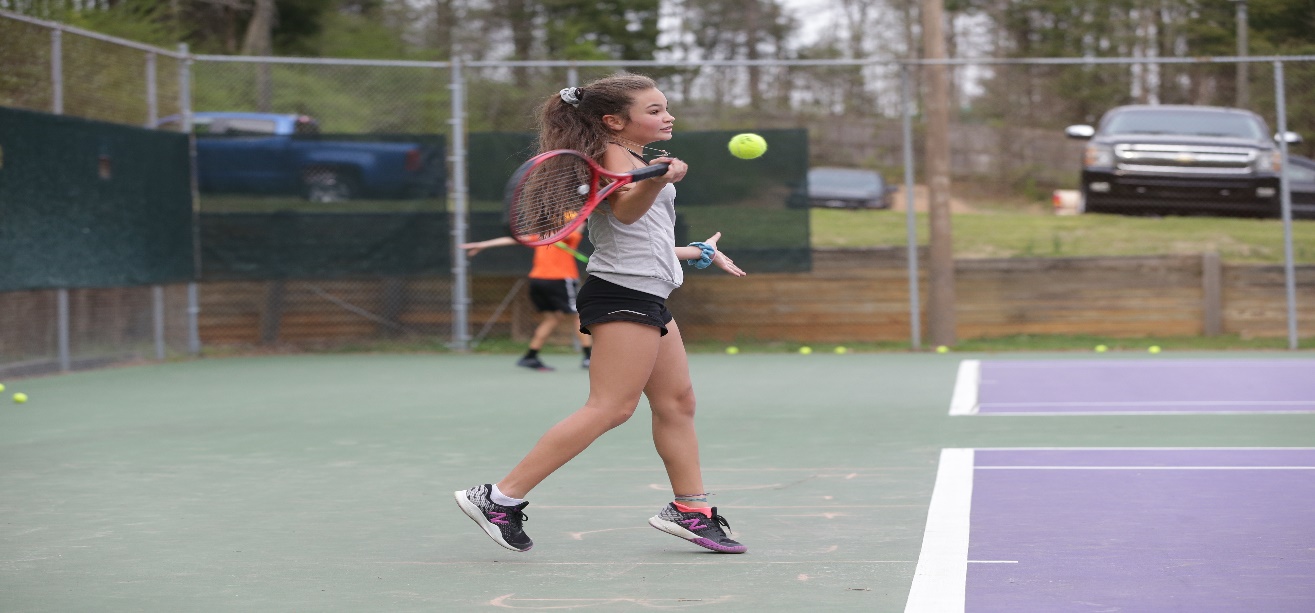